Видатні українські хіміки як учені й особистості
Проект Гудз Юлії 9А
КІСТЯКІВСЬКИЙ ВОЛОДИМИР ОЛЕКСАНДРОВИЧ
 Кістяківський Володимир Олександрович (1865 - 1952) - хімік, член Академії наук — української і всесоюзної, 31 рік був професором петербурзького Політехнічного інституту. Має особливі заслуги в організації фізико-хімічних наукових дослідів у Ленінграді. Закінчив Санкт-Петербурзький університет, отримав ступінь магістра й доктора хімії в Московському університеті, був професором політехнічного інституту у Санкт-Петербурзі. Короткий час працював у Києві. Член-кореспондент  фізичних наук (хімія) Відділення фізико-математичних наук з 6 грудня 1924 р., академік Відділення фізико-математичних наук (фізична хімія) з 12 січня 1929 р. У 1929 у Ленінграді організовував та очолював Колоїдно-електрохімічну лабораторію (ЛАКЕ). В1934 лабораторію перетворюють на Колоїдно-електрохімічний інститут (КЕІН), який він і очолив.  Автор низки фундаментальних закономірностей у фізичній хімії, зокрема, в електрохімії. Виконав великі дослідження з електрохімії магнію, хрому, заліза, алюмінію та інших металів.
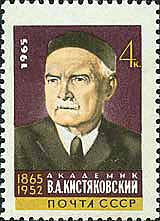 Костянти́н Бори́сович Яцими́рський (4 квітня 1916, Пологи (Теплицький район), хімік-неорганік родом з с. Пологи (Теплицький район) (Вінницька область), дійсний член АН УРСР з 1964.
Костянтин Яцимирський народився 4 квітня 1916 року в с. Пологи Тепликського району Вінницької області в родині вчителя.  У 1931 р., закінчивши семирічну школу в м. Черкаси, він вступив до Черкаського лісового технікуму, а потім перевівся до Чугуєво-Бабчанського лісового технікуму. Після закінчення навчання К. Яцимирського призначили помічником лісничого в Малинівське лісництво під Чугуєвим. Він любив займатися лісовими справами, але не  адміністративними та фінансовими. А згодом Костянтин Яцимирський зрозумів, що йому треба обирати іншу стежку, пов’язану з викладацькою або науково-дослідницькою роботою. Після листування зі своїми колегами в Ташкенті – вихідцями з України, К. Яцимирський переїхав до Узбекистану займатись гірським лісоводством. Він потрапив у дружний колектив, але робота не зовсім відповідала його нетерплячому характеру. Костянтин знову згадав про хімію, якою він так захоплювався ще в школі. У 1936 р. К.Б. Яцимирський вступив до Середньоазіатського державного університету (м. Ташкент) на хімічний факультет. Навчався він на «відмінно». Уже
на другому курсі займався науково-дослідницькою роботою на кафедрі органічної хімії, а на третьому – захопився оригінальною теорією  кислот відомого хіміка М. Усановича. Одержані дані він узагальнив у своїй дипломній роботі, а пізніше – використав у кандидатській дисертації, яку захистив у 1941 р.У роки війни К. Яцимирський служив викладачем військово-хімічної справи в Подольському піхотному училищі в м. Іванові. Навіть у цей важкий час учений продовжував наукову роботу. Ним були здійснені теоретичні дослідження в галузі термодинаміки гідратації іонів та енергії ґратки комплексних солей, які стали в майбутньому фундаментом для введення в хімію поняття про тер-мохімічні радіуси, розраховані К.Б. Яцимирським.З 1945 по 1961 рр. наукова і педагогічна діяльність К.Б. Яцимирського була пов’язана з Іванівським хіміко-технологічним інститутом, де він пройшов шлях від асистента до заступника директора. ...К.Б. Яцимирський виконував піонерські дослідження в перспективній, але практично не вивченій на той час галузі фізико-неорганічної хімії – термохімії комплексних сполук. Результати цього циклу робіт узагальнені К.Б. Яцимирським у  монографії «Термохимия комплексних соединений», яка була першою у світі фундаментальною працею у цій галузі. Одержані термохімічні характеристики процесів комплексоутворення, їх аналіз і узагальнення стали основою дисертації на здобуття вченого ступеня доктора хімічних наук, яку К.Б. Яцимирський захистив у 1948 р. [1].У 1951 р. учений побував  на всесоюзній конференції у Києві  і відчув непереможне бажання повернутися на рідну землю. У 1961 р. К.Б. Яцимирського було обрано членом-кореспондентом АН УРСР, а через рік він переїхав до Києва, де працював завідувачем відділу хімії комплексних сполук Інституту загальної та неорганічної хімії АН УРСР. З 1964 р. Костянтина Борисовича було обрано  академіком АН УРСР. З 1969 по 1982 рр. професор К. Яцимирський очолював Інститут фізичної хімії ім. Л.В. Писаржевського АН УРСР, продовжував наукову роботу. Він сформулював основні положення, завдання фізико-неорганічної хімії, проводив фундаментальні дослідження. У 70-х роках учений розпочав дослідження в галузі біонеорганічної хімії – науки про біологічні функції металів, будову та функції активних центрів металовмісних природних молекул. Наразі академік К. Яцимирський вивчає вияви релятивістського ефекту в хімії  і пояснює  з позицій цього феномену багато властивостей важких атомів.
Костянти́н Бори́сович Яцими́рський